Ducki
Klick
...continued (hmejes)
Fräulein Krähvogel
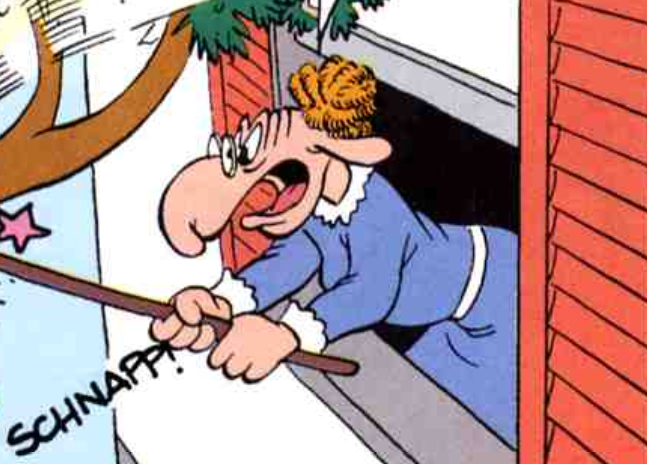 Schnurrli
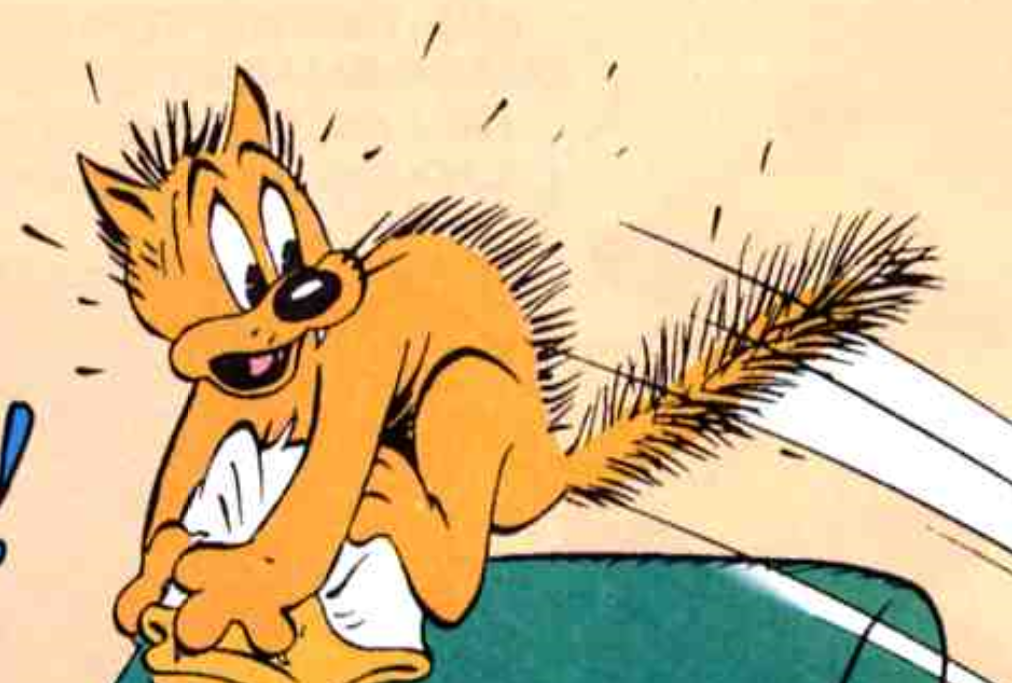 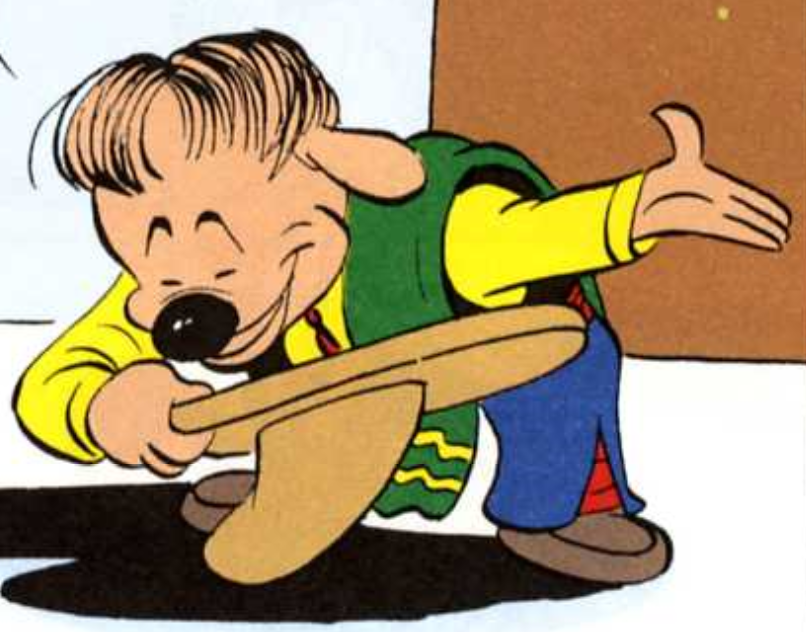 Pablo Pepito
Frau Bergassessor Bollmann (Müller)
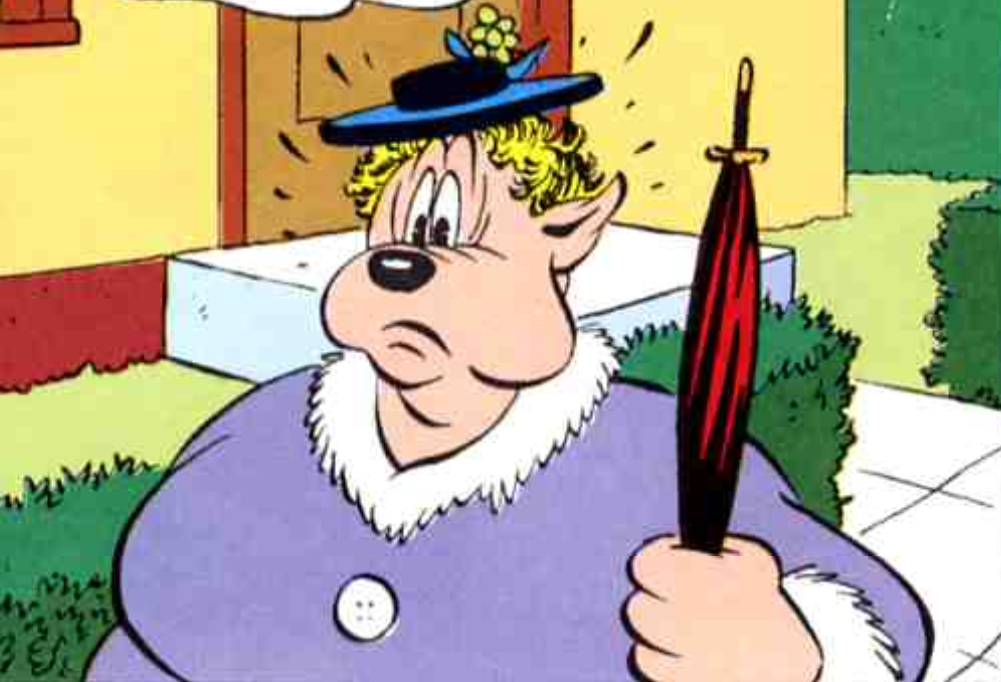 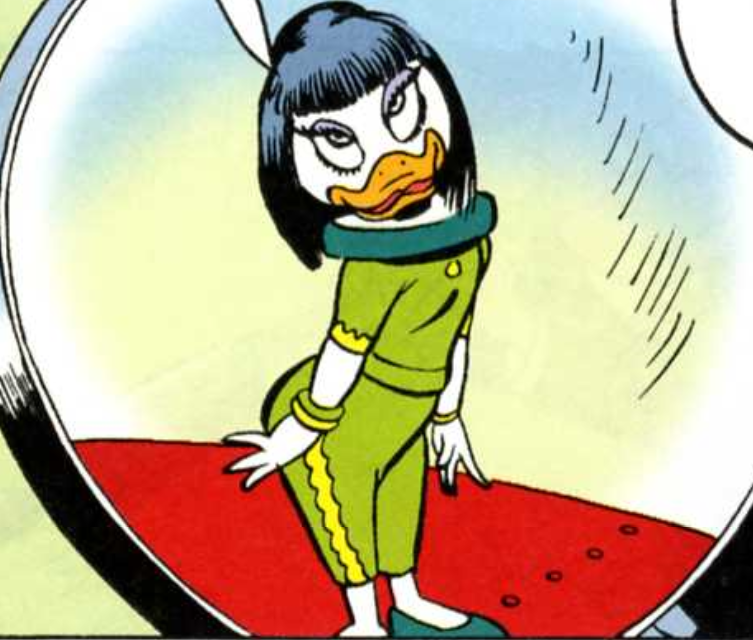 Prinzessin Ping
Beppo Bizeppa
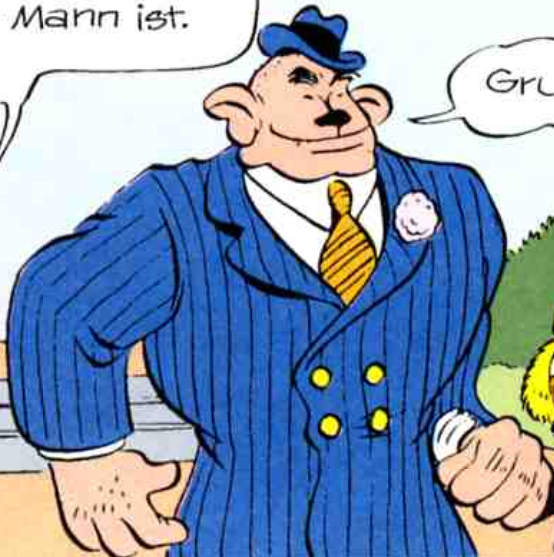 Raskolnikow 
Edler von Ehrenfels
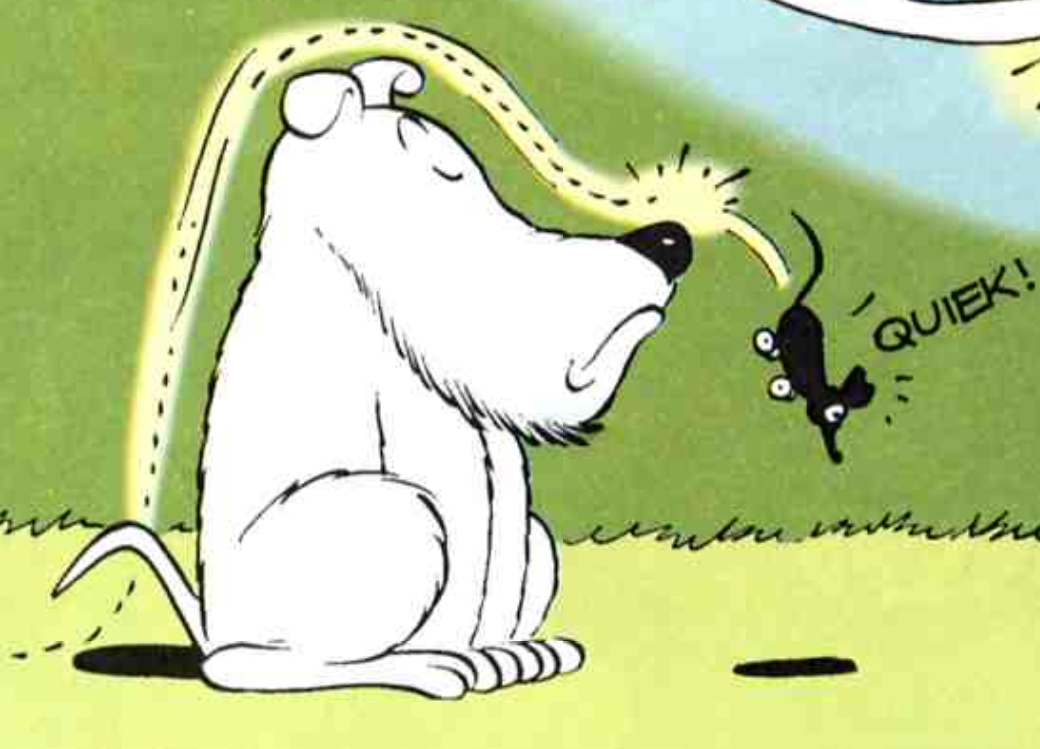 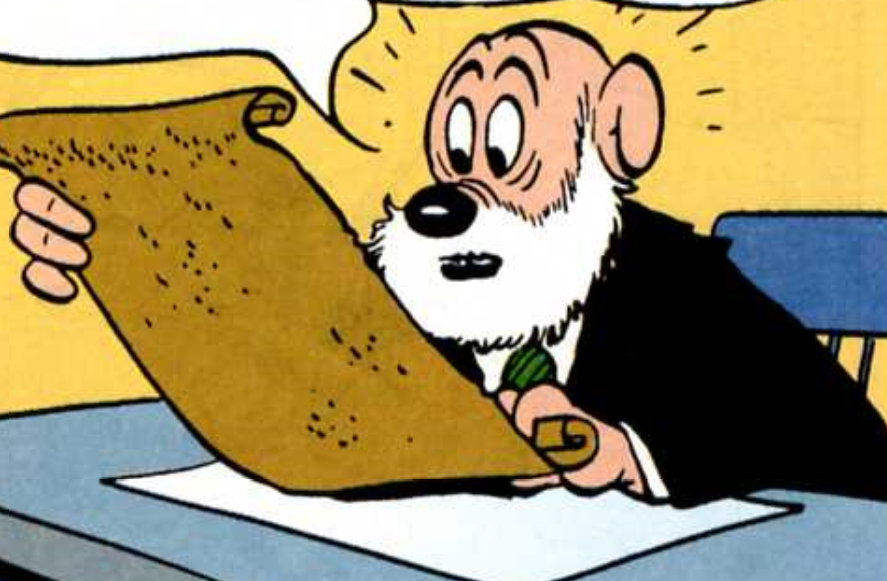 Direktor Weihrauch
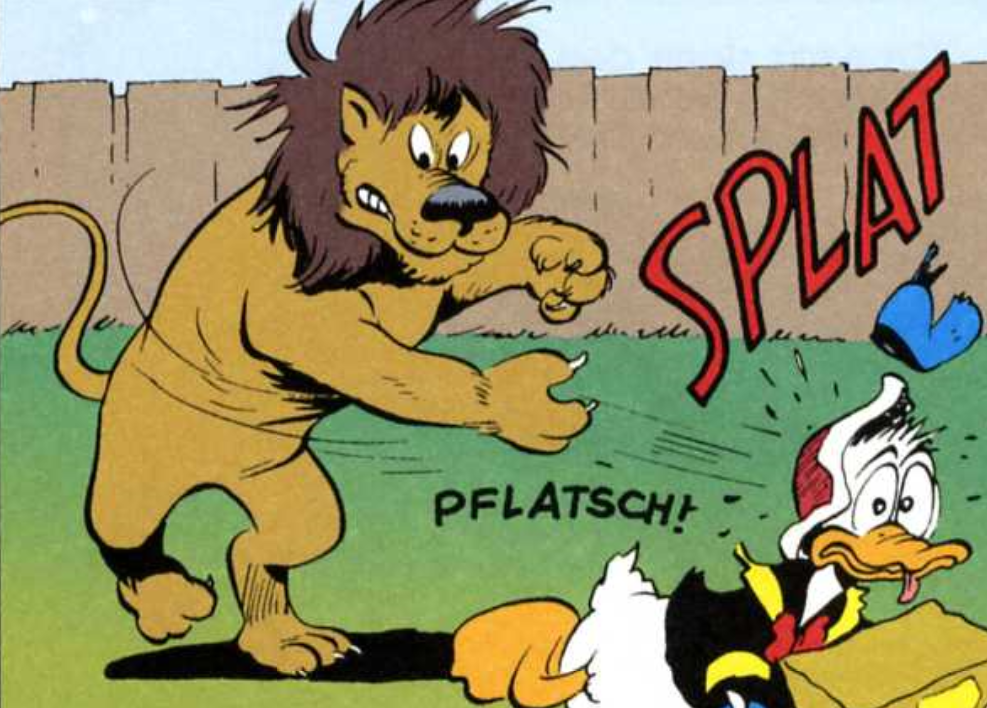 Süßmäulchen
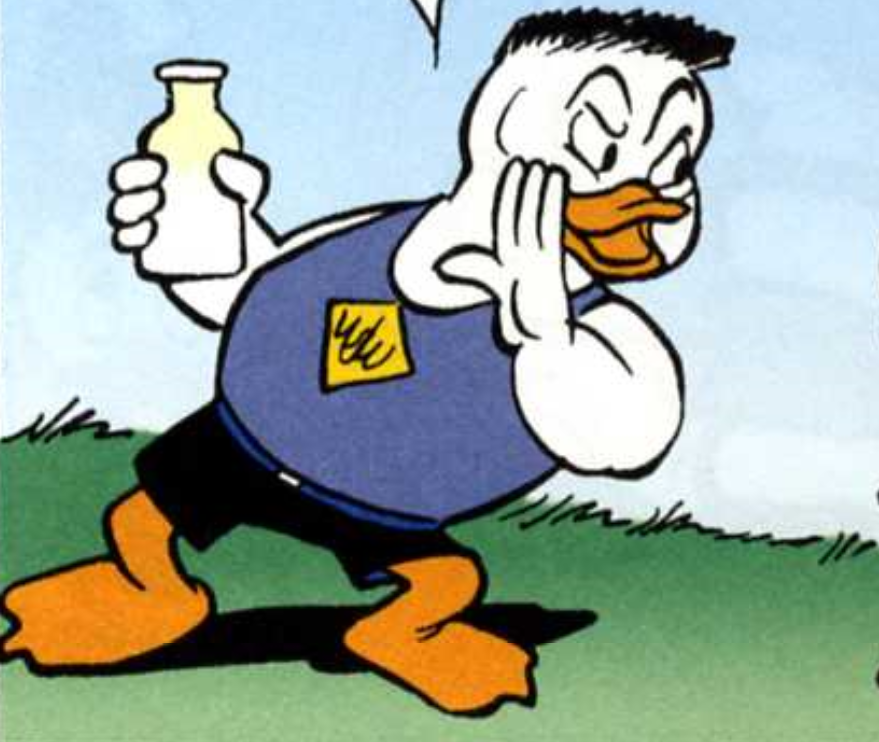 Peter Panzer
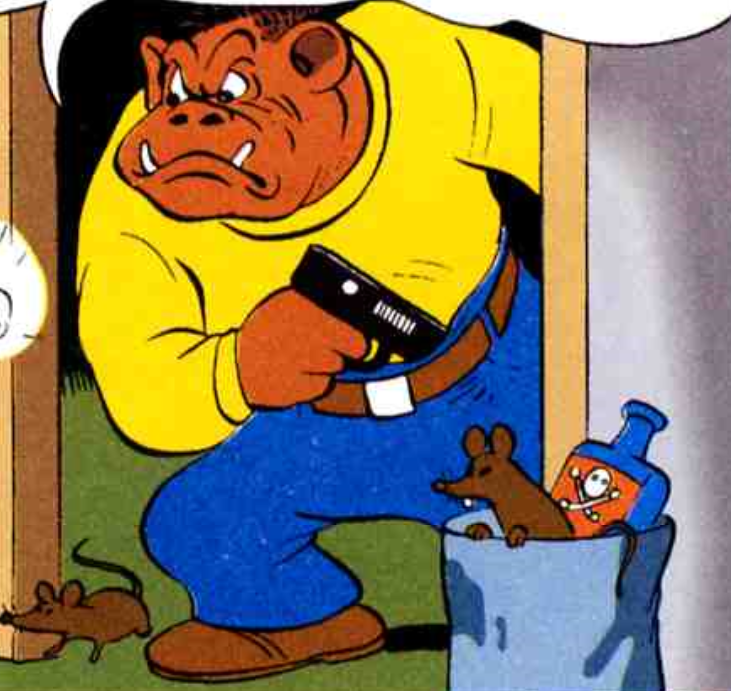 Knuffi Kloppstock
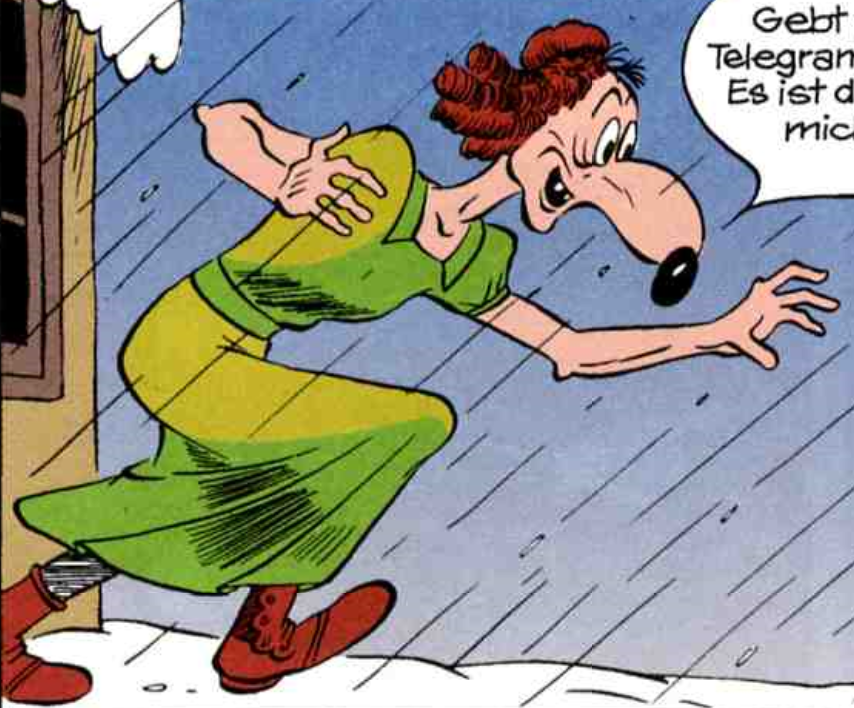 Karola Klagesam
Torsten M. (Schlaumüllermeier)
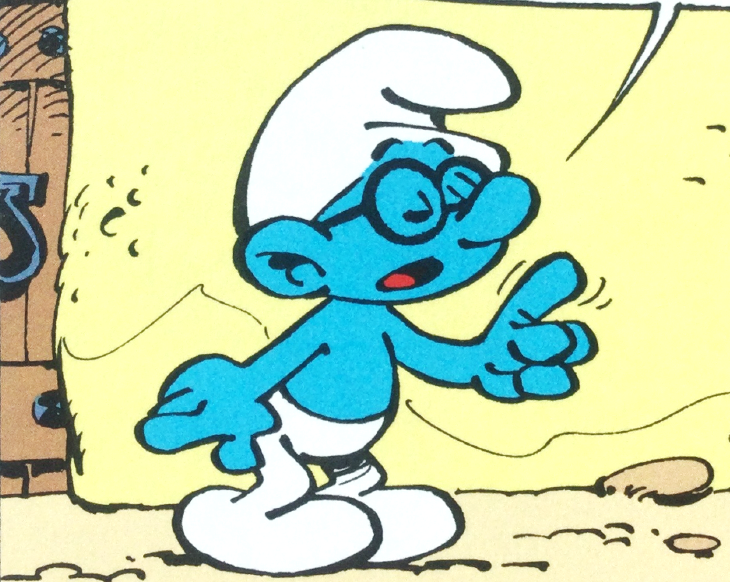 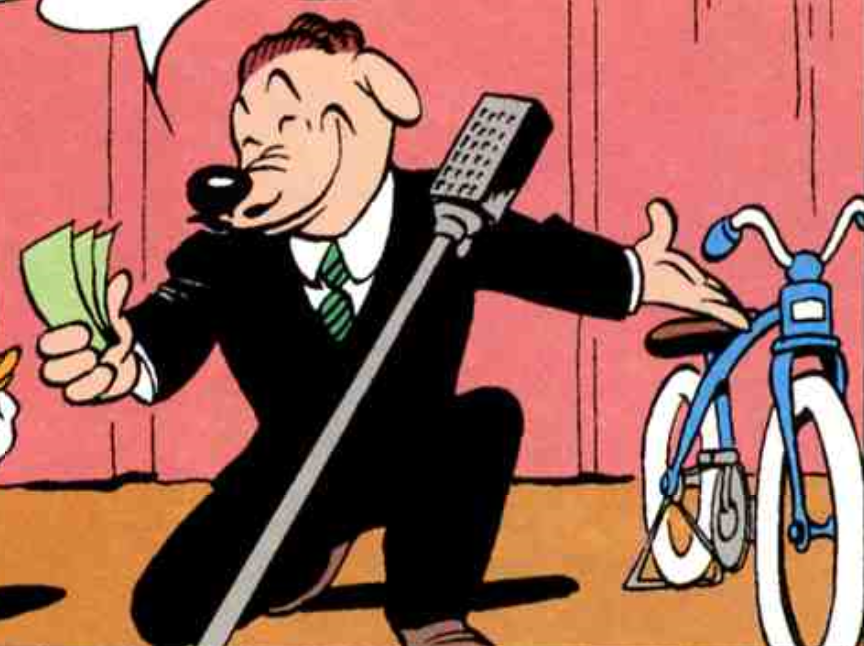 Lulu Lobedanz
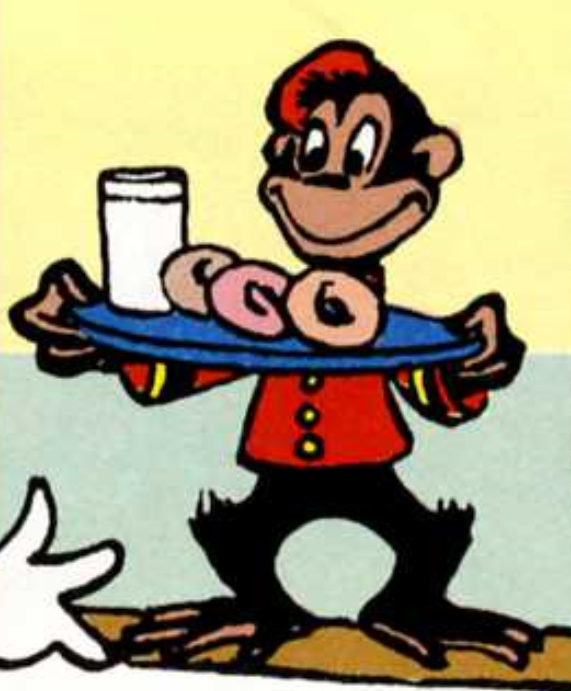 Arturo
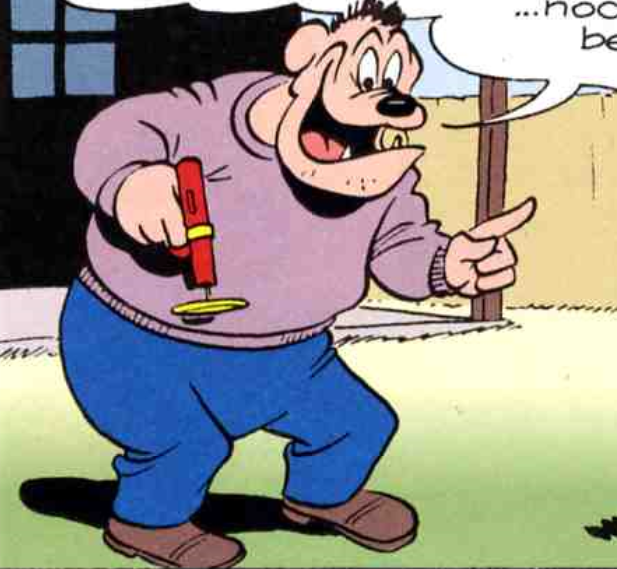 Gregor Ganofsky
(Kasimir Kapuste)
Professor Poth
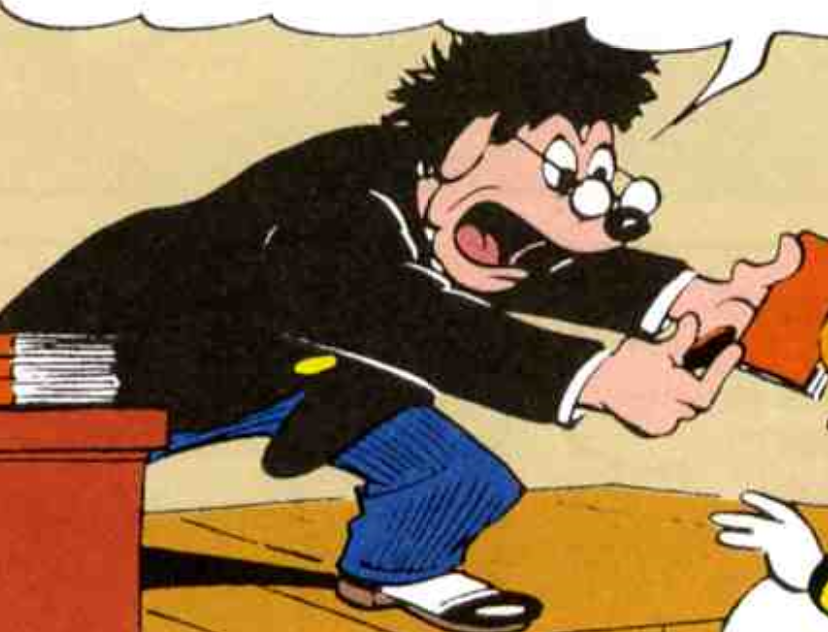 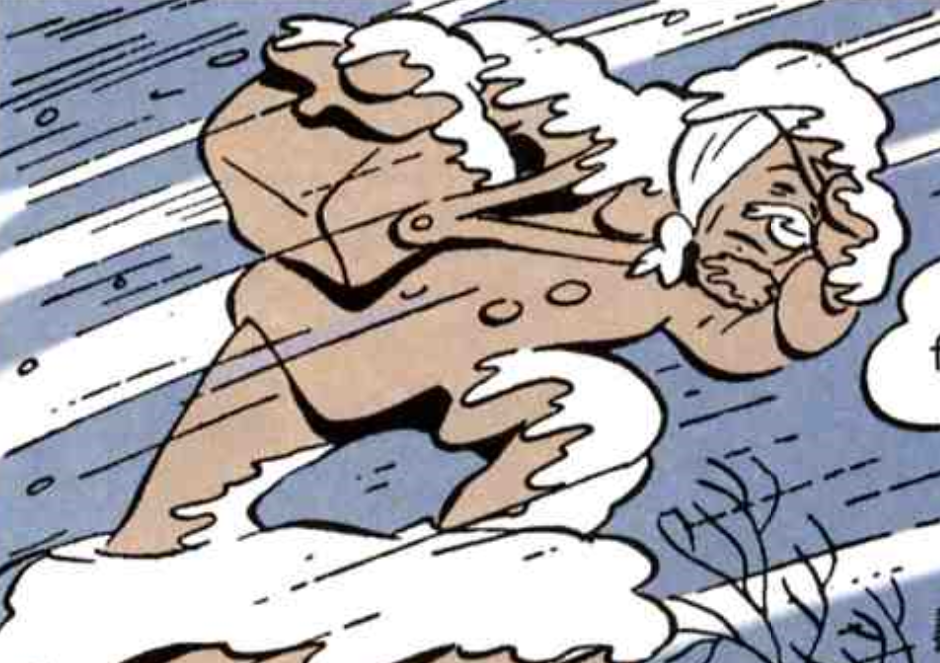 Hilfspostbote Säbelbein
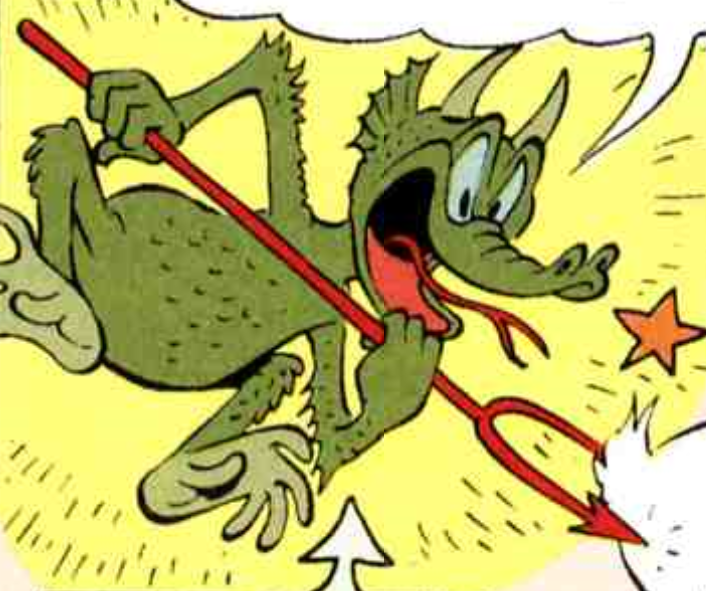 Grünäugiger Eifersuchtsteufel
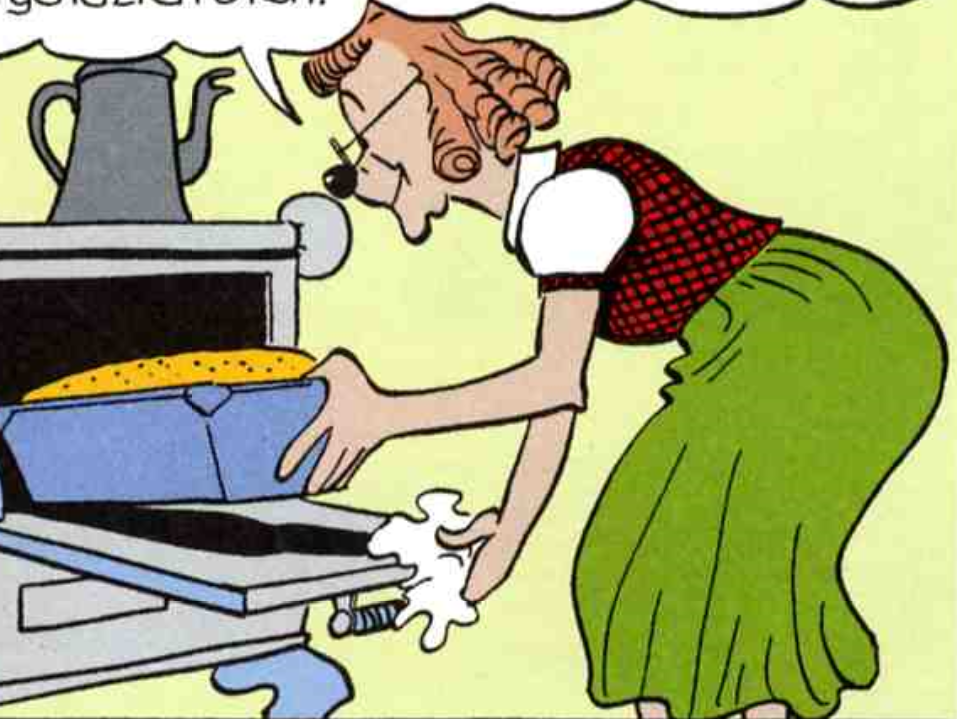 Greta Gründlich
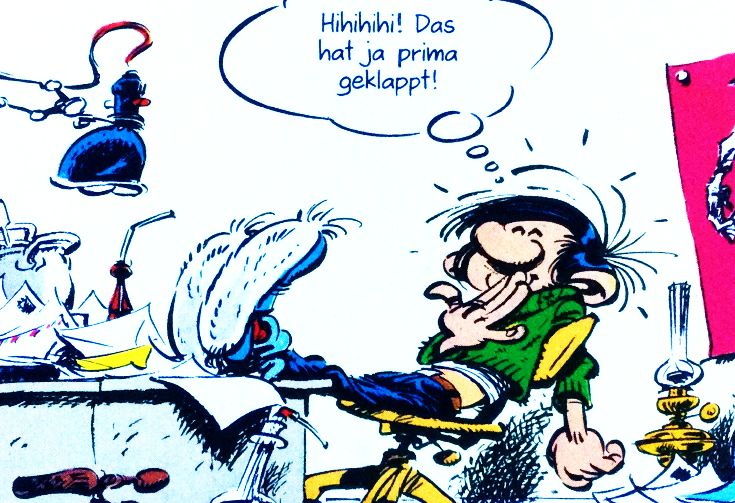 Martin S. (hat alles im Griff)
Basso Bompopoff
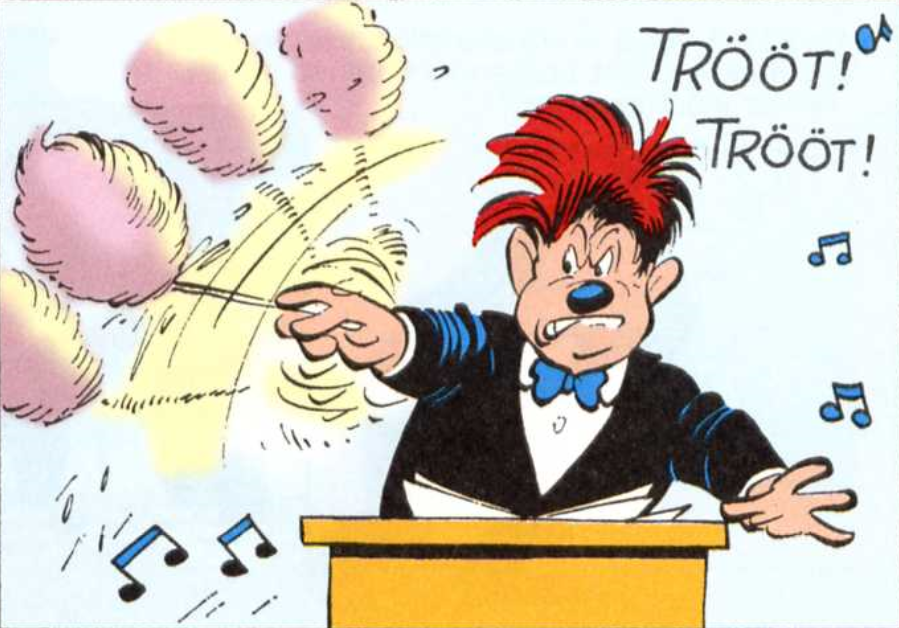 Fridolin Freudenfett
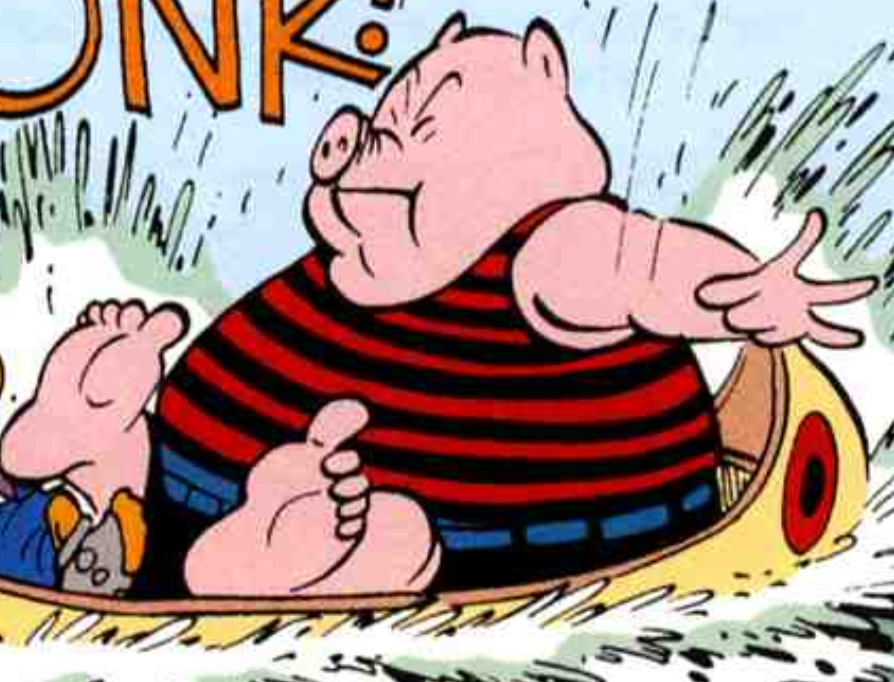 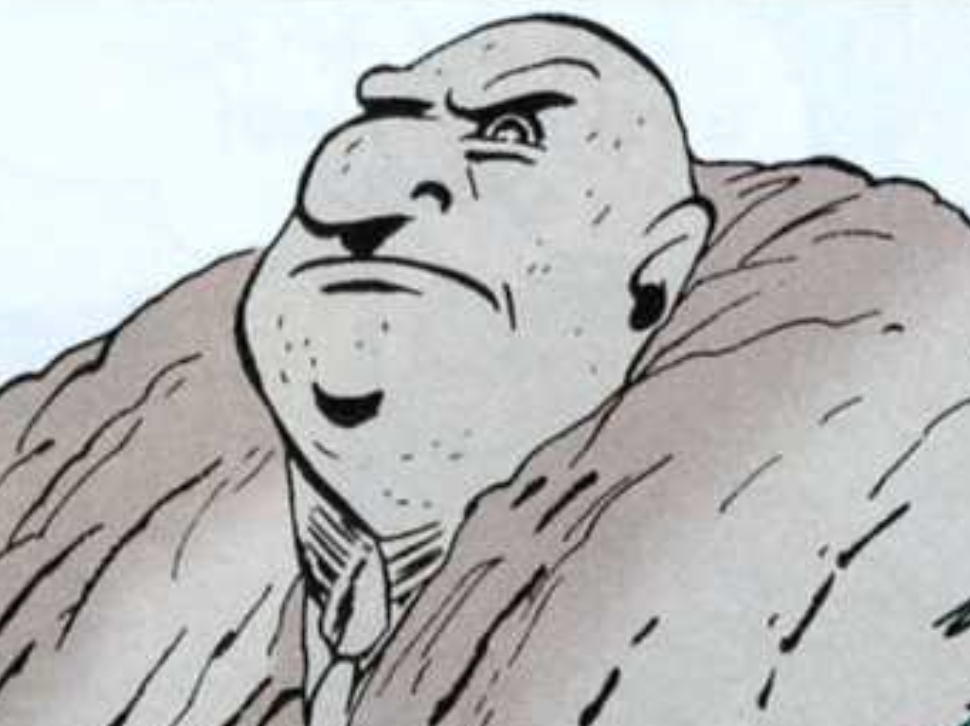 Senator Seidelbast
(Pumperton)
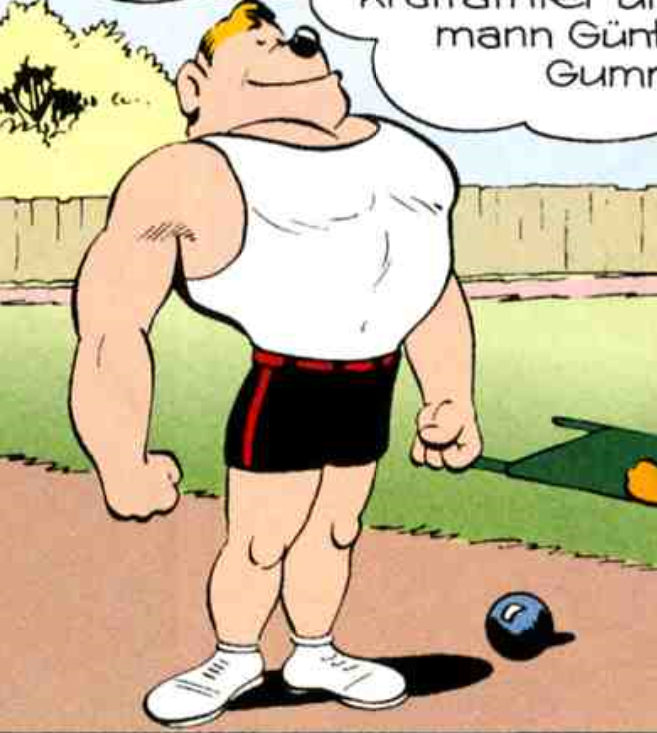 Günther Gummiproppen
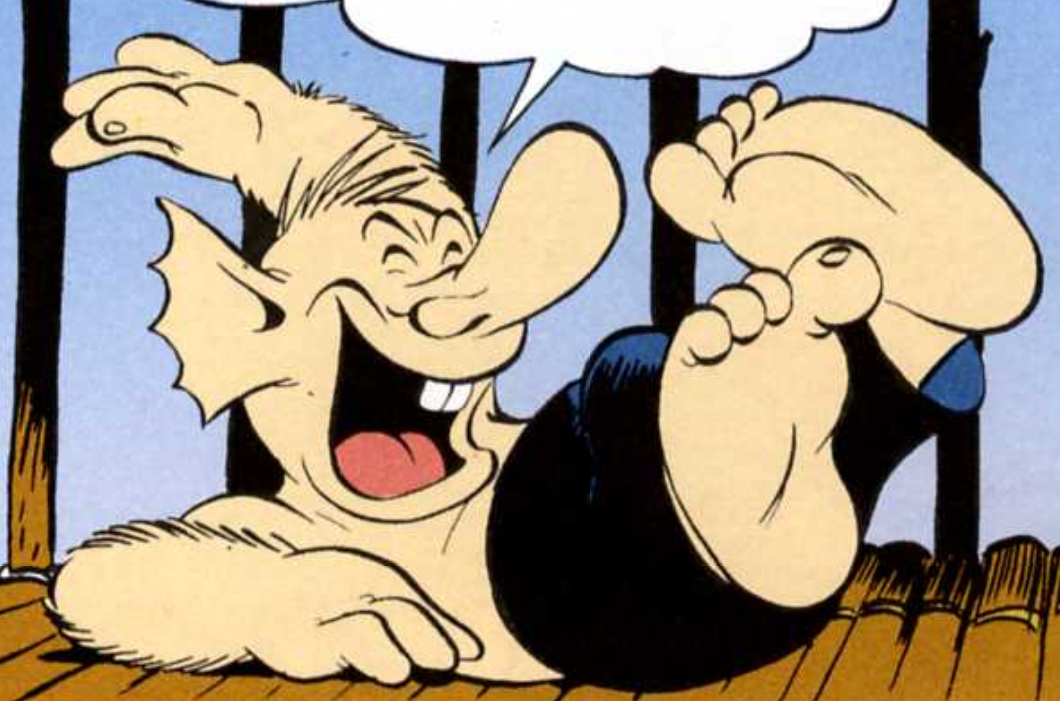 Gnapoleon
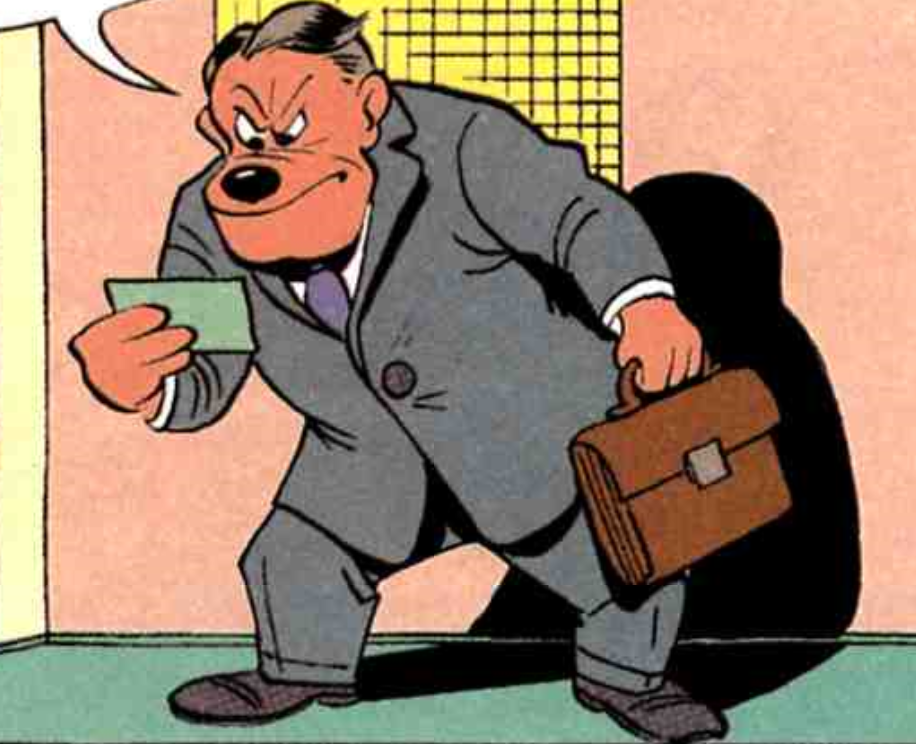 Direktor Ungewitter
Nun ist aber Schluß!
Auf zum Endspurt!